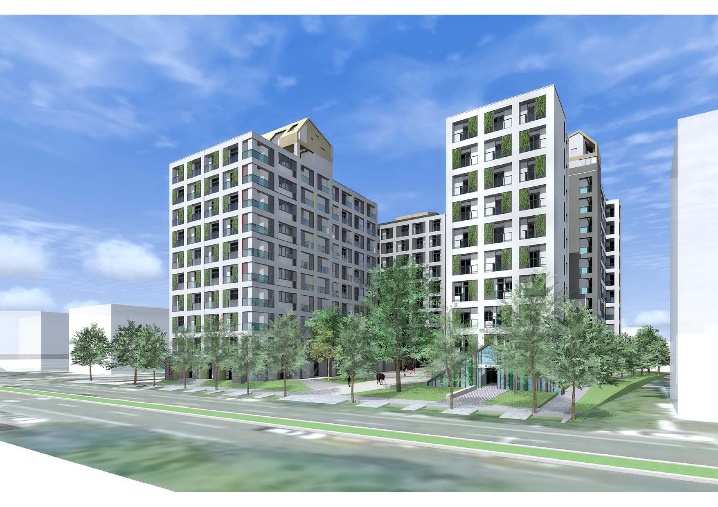 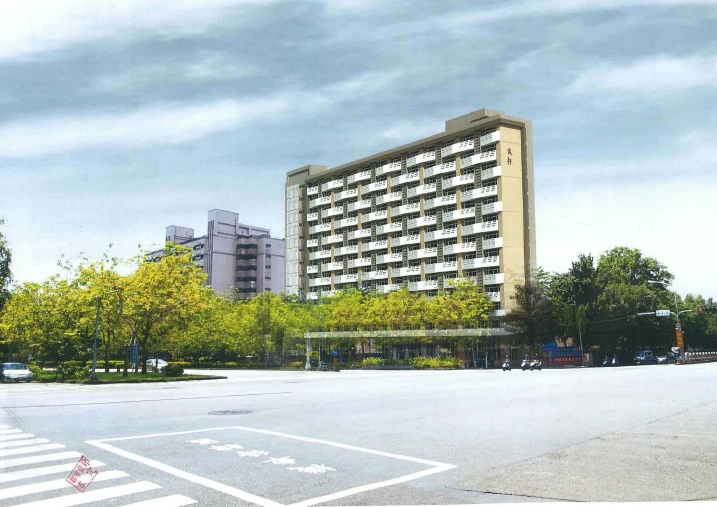 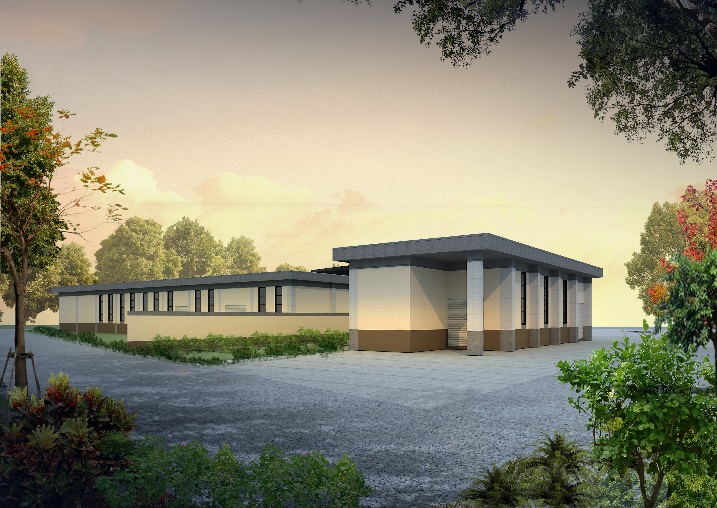 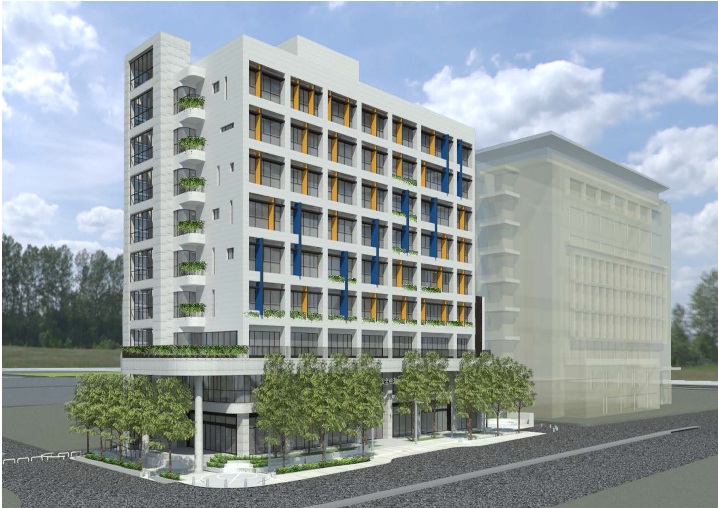 工程管理制度討論會議
例行性管理
校內督導
工程查核
例行性管理
校內督導
工程查核